FY 2014-2015 Budget Presentation to Board of Finance
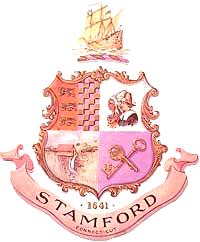 Building Department
Robert DeMarco, Chief Building Official
March 17, 2014
Summary of Operating Budget Request
2
Operating Budget Request by Activity
3
Operating Budget Request by Activity
4
Operational Highlights
The Building Department and Inspections Department is to provide timely plan review, permits, certificate of occupancy issuance, inspection services to property owners and contractors so that all structures constructed or renovated throughout the city are built in a safe manner and in conformance with State Building Codes. The Building Department resolves complaints, from the Citizens Services Center and responses to emergencies when the Police, Health and Fire Departments request our expertise. We continue to meet with Architects, Engineers and Homeowners in order to assist them in complying with the State Building Codes related to the scope of the work planned.
5
Financial Highlights
Owners and Contractors are continuing to do independent plan review for larger projects at their expense

We continue to charge contractors for overtime

Continue to have Owners and Contractors provide PDF files of construction documents prior to issuing a certificate for compliance
6
Cost Management
A new permitting and inspection system that will better service the public to streamline the approval process. We will be able to process at least 75% of our Electrical, Plumbing and HVAC permits on line.
7
Significant Requests for 2014-2015
Software  maintenance to maintain the new GIS permit and inspection system and also continue to use the phone line for permits that were in the previous (Prior to Nov 1, 1013) system

Asking for additional office supplies for on line credit card expenses, code and reference books that are required to be updated   

Increase in telephone item line to include IPad’s for inspectors for the new inspections system

New item lines: (1) Classified pension fund
                                  (2) OPEB Contributions  

Increase in salaries and insurance
8